MVTX Status & Plan
Ming, Maria, Bob and Grazyna
09/29/2017
9/29/17
MVTX Bi-weekly Meeting
1
Today’s Agenda
MVTX Status & Plan – Maria, Grazyna, Bob Ming 
Tracking – Xiaolong
Jets – Sanghoon and Haiwang
LDRD – Cesar, Sho, Alex et al
MVTX Full proposal discussion – Xuan, Cesar, Ming  et al
Other topics - all
9/29/17
MVTX Bi-weekly Meeting
2
Priority List for ALD’s Oct. DOE Visit – from last meeting
Refine 4 physics plots
B-hadron and b-jet R_AA & V_2
Updated simulations 

Refine cost estimate   assign a large contingency (40%) based on conceptual MVTX/INTT integration design 
Contingency of engineering cost to modify carbon structures etc.
Include extension cables etc.
Risks on cost and schedule risks if funding delayed
Highlight in preliminary Project Management Plan/Risk Registry
Today’s presentations
A meeting on mechanics 
Integration held 9/18,
Plan for next 2 weeks: update all by ~10/15;  ALD’s DOE visit planned in late October
9/29/17
MVTX Bi-weekly Meeting
3
Mechanical Integration: MVTX + INTT + TPC
Large uncertainty in the cost of mechanical integration  
MVTX project scope: provides interface to the sPHENIX global structure 
Needs early project development fund for global integration work, but not available at moment 
MVTX mechanical integration meeting, 9/18, LANL/MIT/LBNL/BNL
Include a large contingency for the proposal, 40% 
Revisit MVTX/INTT integration cost in ~4/2018, sPHENIX CD-1 review
LBNL carbon facility – availability, tied to MVTX funding timeframe  
LANL’s cooling design for LDRD project, could be used w/ some modifications for sPHENIX, joint R&D with MIT  

Good news: 
BNL is hiring an engineer to work on INTT mechanics 
Global integration engineer hiring comes later in 2018
a student working with Don Lynch on sPHENIX global integration
9/29/17
MVTX Bi-weekly Meeting
4
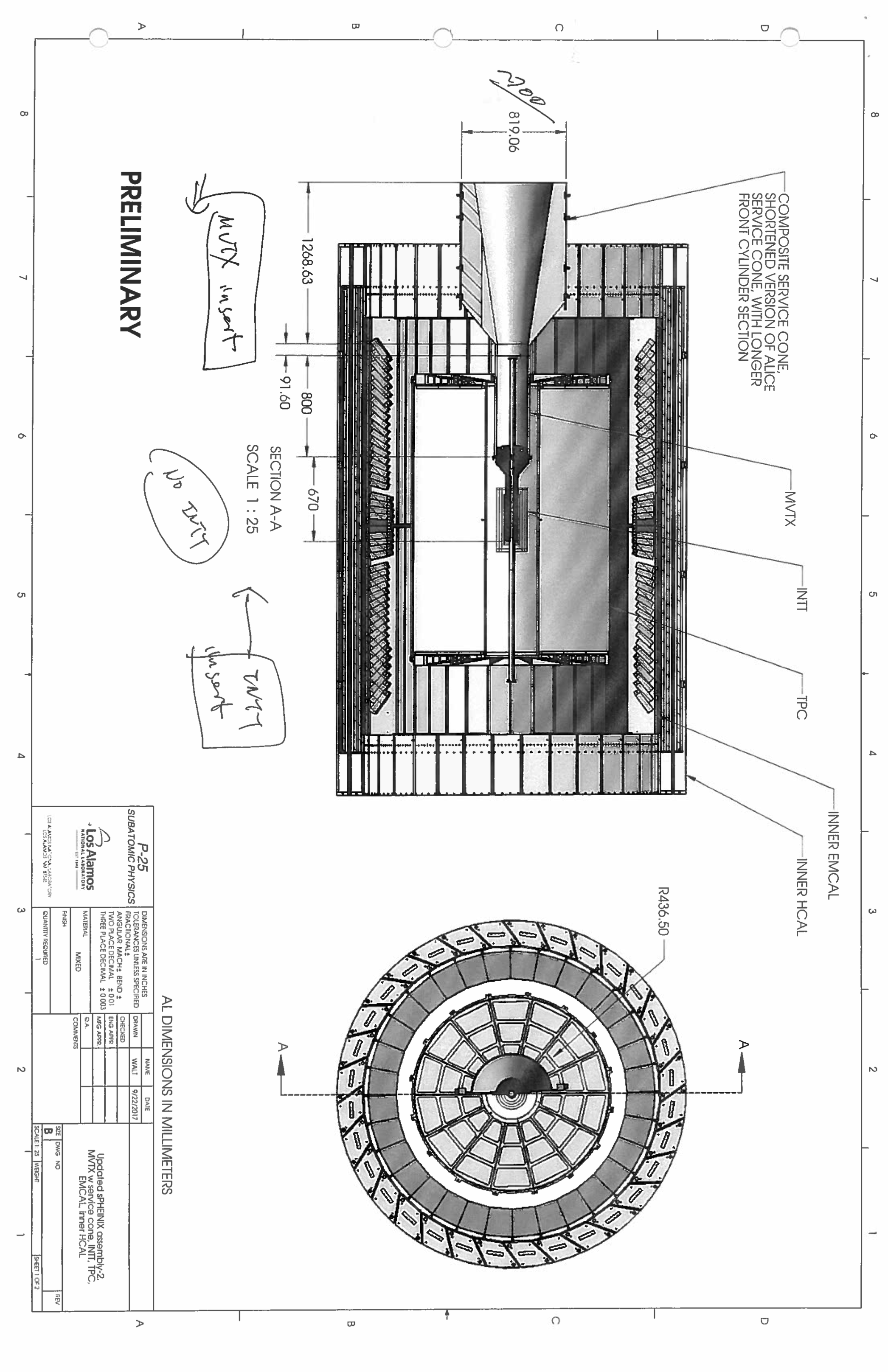 A Conceptual Design from Walt
We take more proactive approach to 
define/suggest how the global system could be done
9/29/17
MVTX Bi-weekly Meeting
5
Define the success of MVTX Project – with minimal dependence on other projects
Active pixels: > 80%, 			from pulser and cosmic rays
Average radiation length per layer: < 0.5%, 	from final design 
Readout speed:  15 kHz, for p+p and AuAu, 	from test bench 
Sensor hit resolution: < 10um, 	from cosmic rays 
Noise rate per trigger: < 10-5, 	from test bench 
Trigger latency: ~4uS, 		from test bench external pulser
Sensor efficiency: >90%, 		from cosmic rays
9/29/17
MVTX Bi-weekly Meeting
6
Dec. MVTX Workfest Agenda – work in progressTo complete the full proposal
Day-1: (12/5, Tue.)
Review current draft – by WG TLs 
Identify and discuss areas for improvements
Working sessions in the afternoon: working groups   
Day-2:
Discuss updates from day-1 – by WG TLs
Working sessions in the afternoon: working groups
Day-3:
Discuss updates from day-2
Finalize a preliminary full proposal
Form working groups with 
team leaders:
Physics/Electronics/Mechanics/Project

Physics & simulations
Electronics & sensors
Mechanical system
Cost, Schedule & Risks 


Proposed outline update later today
Xuan et al
9/29/17
MVTX Bi-weekly Meeting
7
MVTX Project Management Plan Document
To guide for managing the project
Cleary define the scope of project with WBS dictionary 
Evaluate and document all major risks associated with Cost, Schedule and Procurements 
A draft being developed by Dave et al, with inputs from MIT, LBNL, LANL, BNL 

NOT needed for ALD’s October DOE visit
will be refined later, by 12/2017
9/29/17
MVTX Bi-weekly Meeting
8
backup
9/29/17
MVTX Bi-weekly Meeting
9
Path Forward – discussed @last meeting
Implement recommendations 
Follow up findings and recommendations
Bi-weekly MVTX consortium meetings till full proposal submission 

 Milestones 
Update key elements by mid October 2017
4 physics highlight “Money Plots”: B-hadron and b-jet R_AA and V_2 
Cost, schedule and risks 
Work with ALD to communicate with DOE about budget & timeline, end 2017
Workout a preliminary MOU with CERN, ~12/2017
Full proposal ready for submission,  ~end of 12/2017
Goal: secure at least partial funding in late FY18/early FY19 to continue stave production at CERN after ALICE ITS/IB production ~8/2018.   

MVTX workfest Dec. 5-7 to push for completion of the final proposal
sPHENIX collaboration meeting @ Santa Fe, Dec. 8-10, 2017
9/29/17
MVTX Bi-weekly Meeting
10